Asiakaspersonakuvaukset
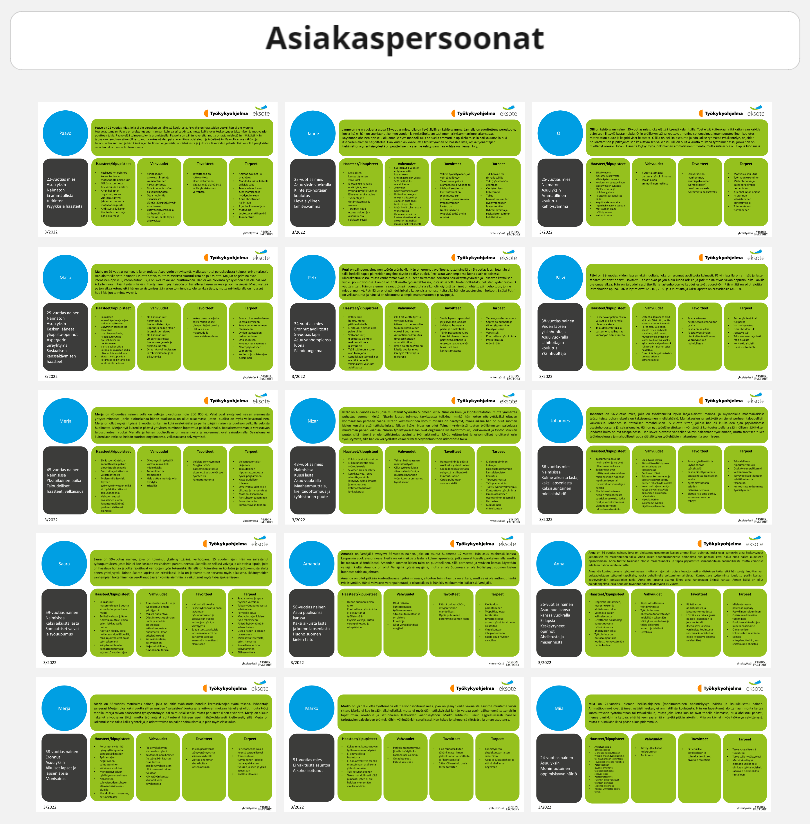 Kevään aikana on kehitetty yhteensä 15 asiakaspersonakuvausta, jotka ovat ohjanneet palvelumuotoilun mukaisesti palvelumallin rakentamista.
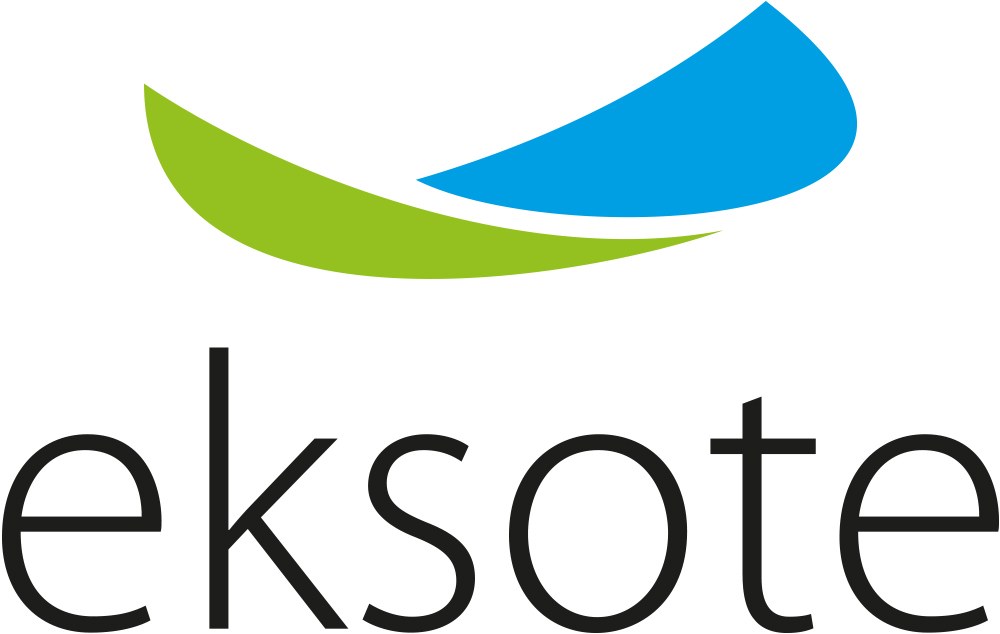 Esimerkkinä asiakaspersoonakuvaus
Janne
Janne on yksin vuokralla asuva 23-vuotias mies, jolla on lievä älyllinen kehitysvamma. Jannella on suoritettuna peruskoulu, jonka lisäksi hän on suorittanut kolmen vuoden kiinteistöhoitajan tutkinnon erityisammattioppilaitoksessa. Käytännönläheinen opiskelu oli Jannelle hyvä mahdollisuus opiskella ammatti ja opiskelu toisella paikkakunnalla tuki itsenäisen elämän harjoittelua. Hän kuitenkin kokee, että työllistyminen on haasteellista, koska työnantajien tietämättömyys erityisyydestä on puuttellinen ja asenne kehitysvammaa kohtaa on hieman tyly.
Tarpeet

Tukihenkilö tai rinnallakulkija
Tuki (työ)yhteisön etsintään
Onnistumisen kokemuksia
Tukea harrastuneisuuden hyödyntämiseen laajemminkin
Ryhmätoiminta ja sosiaalisten taitojen kehittäminen
Vahvuudet
Suorittanut 3-vuotisen erityisammatti-koulutuksen
Erityishaasteiden vuoksi 50% palkkatuki-mahdollisuus 
Aktiivinen harrastustoiminnassa
Hoitaa itse laskujen maksun ja itsenäisen elämisen asiat aluksi tuetusti opetellen
Myös hyviä kokemuksia työnantajista
Oma-aloitteisesti ja –kustanteisesti suorittaa ajokortin lisäluokkia (suuremmat työkoneet)
Tavoitteet

Valmis työllistymään, jos vain töitä löytyy
Tavoitteena päästä ajamaan isoja työkoneita
Mahdollisesti oma kiinteistöhuollon pienimuotoisen yrityksen perustaminen työkokemuksen kartuttua (mökkitalkkarin –tyyppistä työtä omiin nimiin)
Haasteet/kipupisteet

Sosiaalisen kanssakäymisen vaikeudet
Ei osaa itse hakea ja etsiä työtä, vaan  työnhaku vaatii tukea ja läheisten mukanaoloa
Työnantajien tietämättömyys ja asenne
Tarvitsee apua etuusasioiden ja -oikeuksiensa selvittämisessä
23-vuotias mies
Asuu yksin vuokralla
Kiinteistö-hoitajan koulutus
Lievä älyllinen kehitysvamma